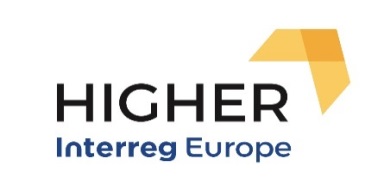 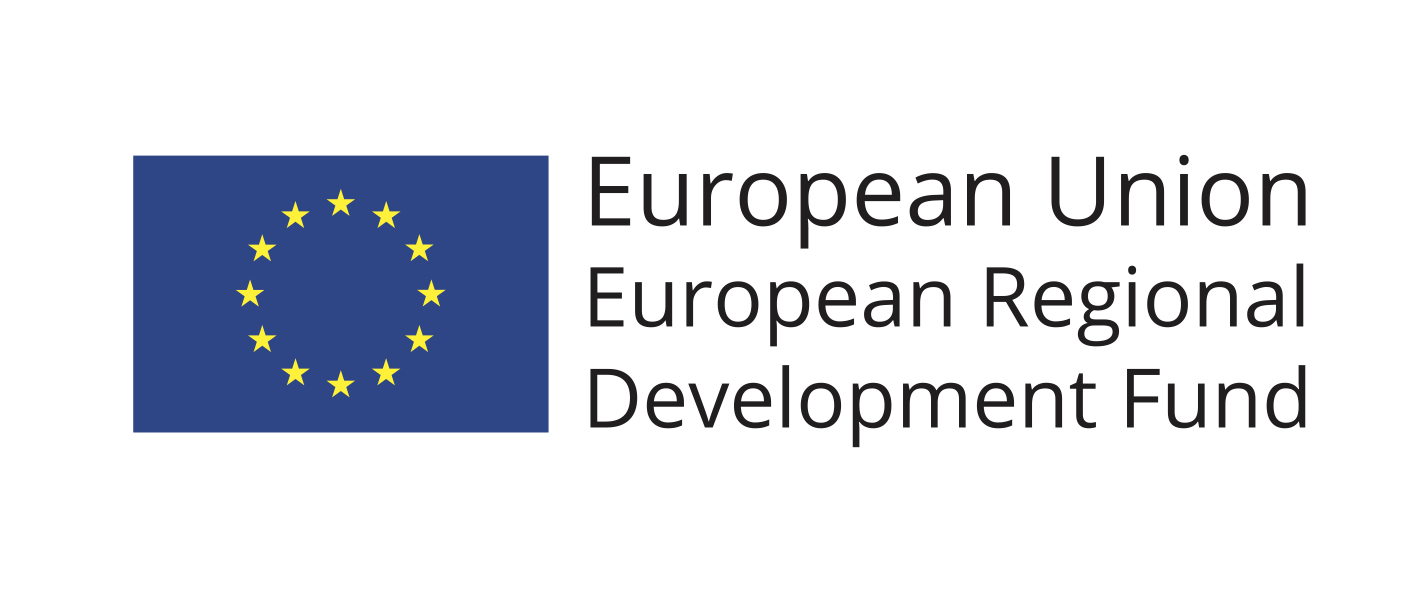 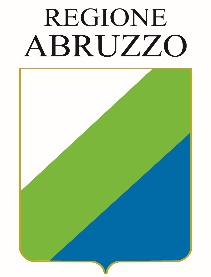 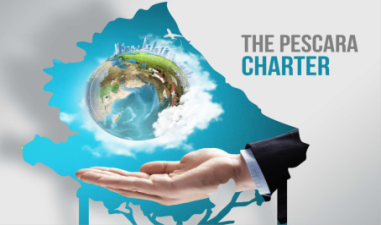 http://www.abruzzolavoro.eu/wp-content/uploads/2016/07/A5_CartadiPescara_EN.pdf
Total Area: 
10.763 km2
Population (2017):
• Total:  1.317.239
• Density:  121,61/km2
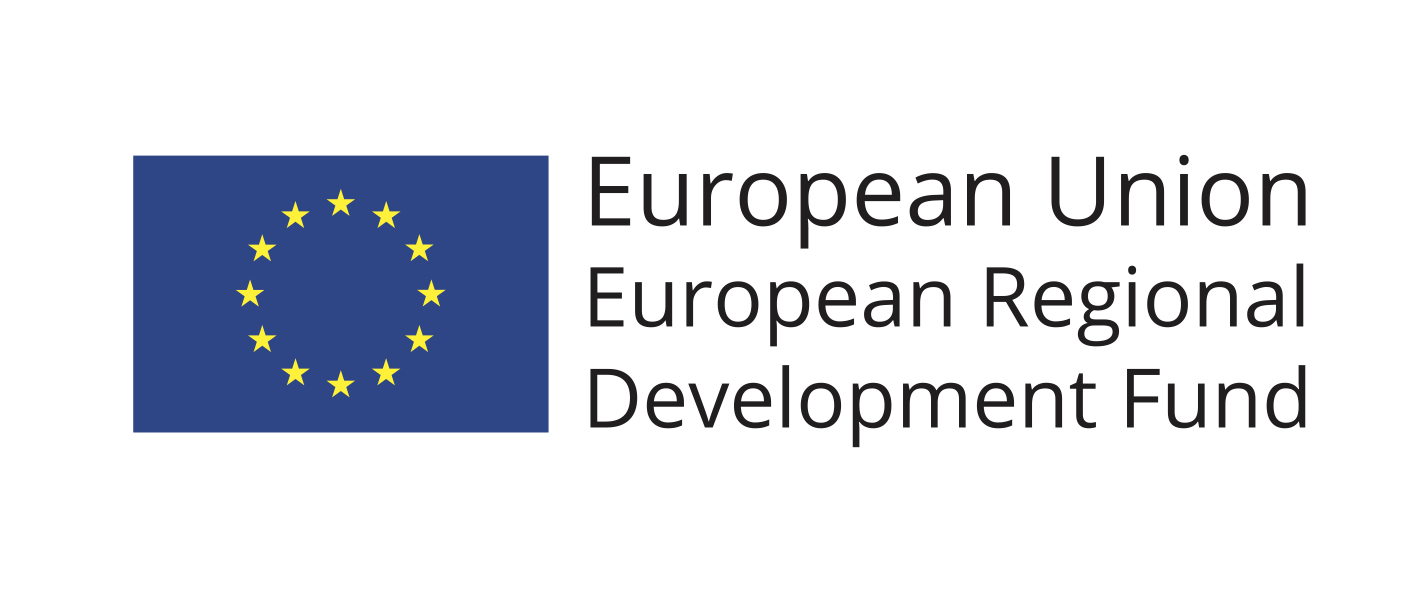 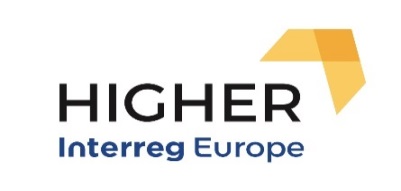 Contradiction / opportunity 

- In Abruzzo there are 3 National Parks, 1 regional park and 38 protected areas. The percentage of protected area, is up to 36% of the regional territory.

- Abruzzo region has one of the highest productivity rate in Southern Italy and its economic structure is largely based on SMEs. In 2016, Abruzzo registered the 29.3% of value added from industry sector.
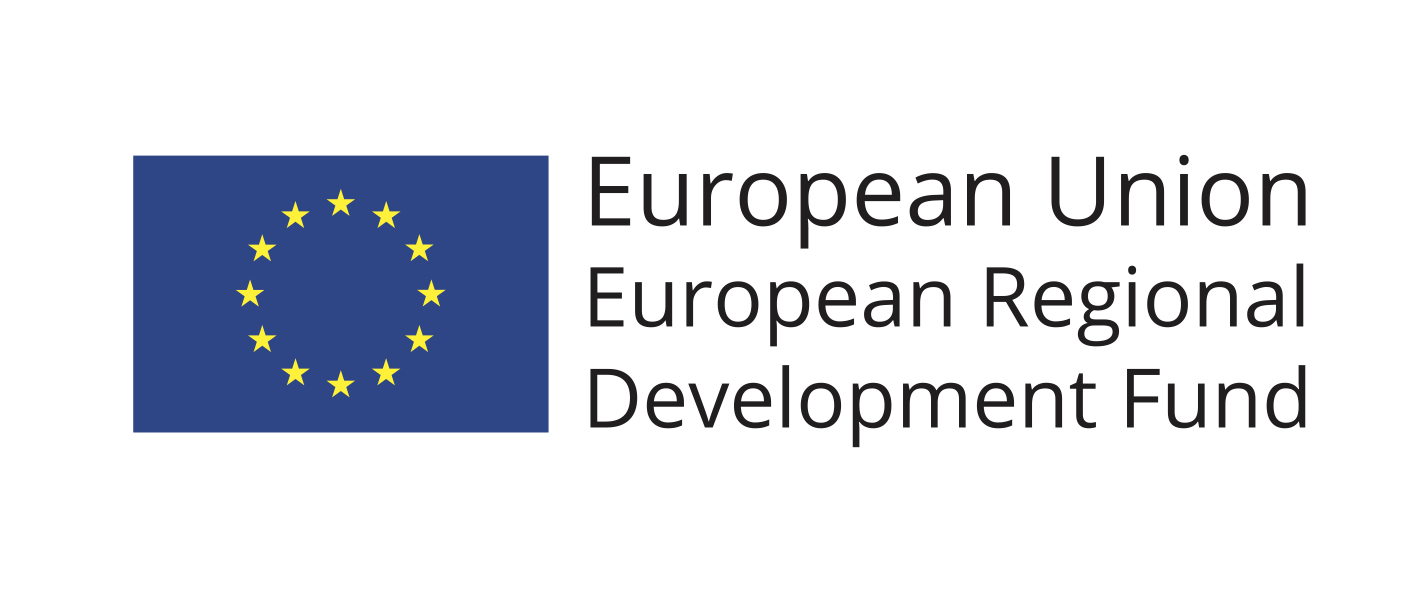 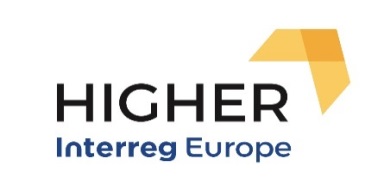 Advantages 

The Pescara Charter was officially set up, offering to applicant companies a “region-enterprise partnership agreement” that provides specific advantages for enterprises committed to pursuing the above mentioned aims of sustainable industry,  establishing advantages in terms of: 

simplified procedures (level of bureaucracy is reduced to the minimum, as are local administrative costs);

reduction of administrative fees and local taxes (regional taxes related to production activities are as low as possible);
priorities (every call for proposal founded by ERDF 2014 – 20 Axis I and III is oriented towards the 5 technological dominions: among these, specific additional evaluation score is allocated for enterprises with the Pescara Charter label).
To be eligible to become a Charter partner, the applicant must meet several conditions having the environment as the priority; depending on the number and type of conditions met, Charter membership may be “basic”, “intermediate” or “advanced”; each level of membership will offer different types (or rate) of advantages.
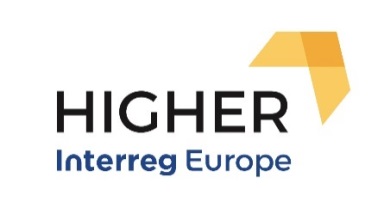 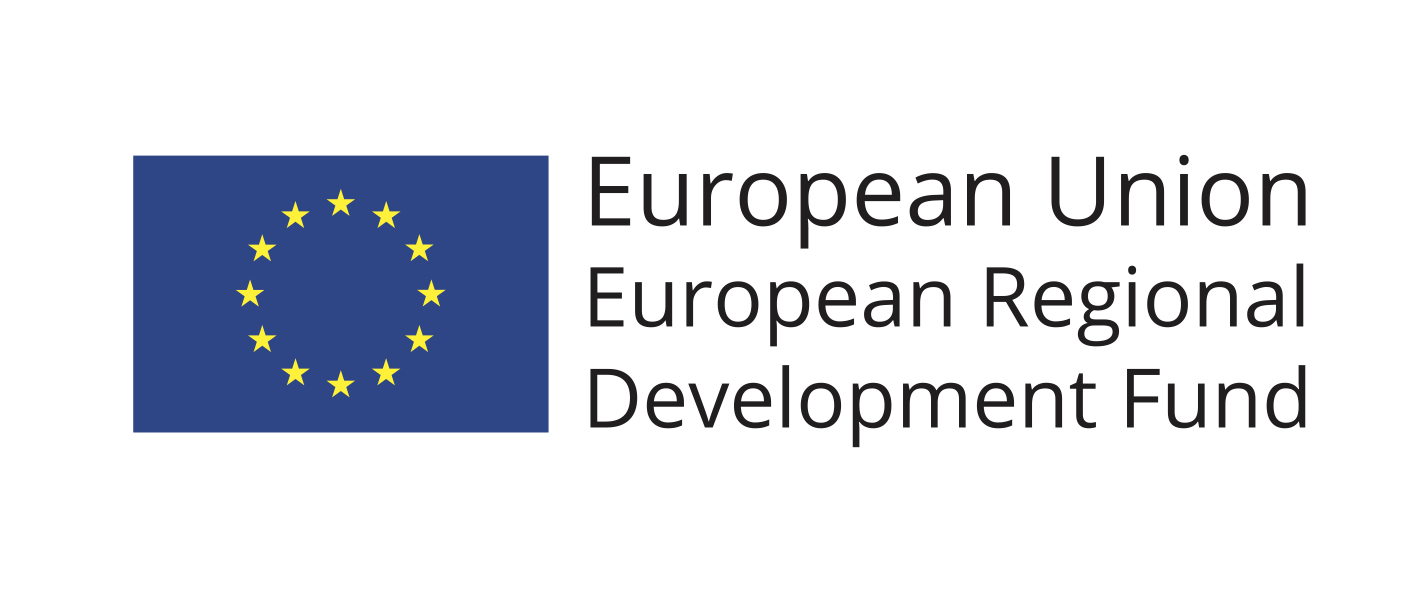 Results
The added value is the method shared with the stakeholders in order to achieve a more efficient use of structural funds and increased synergies among EU, national and regional policies.
A real attempt to drive the change started with the RIS3 to a circular economy regional model, with an open (every enterprise operating in the region can try to became a partner), easy (the related web platform is managed directly by regional offices), original (with its characteristics) and free (no additional resources are needed) instrument to support and promote innovative and sustainable SMEs, using the given EU funds. 
At the moment about 130 enterprises (among the most innovative and dynamic we have in Abruzzo) are officially registered on the Pescara Charter web platform (with different level of membership) and actively involved in circular economy processes.